Министерство образования Московской области 
Государственное бюджетное профессиональное образовательное учреждение Московской области
 «Серпуховский колледж»
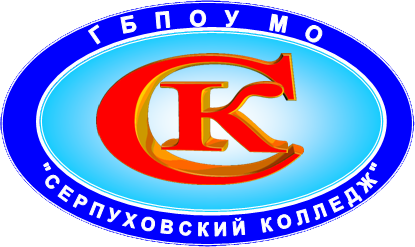 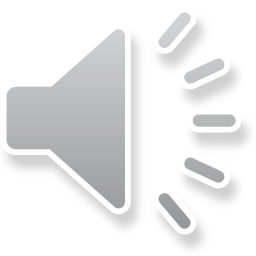 Презентация специальности 11.02.16 «Монтаж, техническое обслуживание и ремонт электронных приборов и устройств»
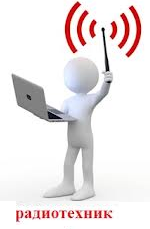 Моя профессия
Профессия «Специалист по электронным приборам и устройствам» базируется на изучении УГС 11.00.00. 
«Радиотехника, электроника и системы связи», 
специальность 
11.02.16 «Монтаж, техническое обслуживание и ремонт электронных приборов и устройств».
		
	Современные электронные приборы и устройства – это высокотехнологичные, наукоемкие разработки, синтезирующие последние научные достижения в различных областях: математических методов формирования и обработки сигналов, радиофизических эффектов в различных средах и объектах – технических, биологических, геофизических, аэрокосмических, современных технологий создания интегральных схем, радиоинформатики и многих других.
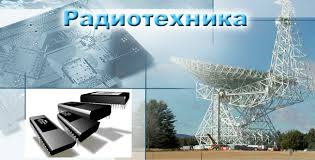 «От радио до аэрокосмонавтики,От радиоволн до просторов галактики...»
В результате труда специалистов по электронным приборам и устройствам создаются системы и устройства самого различного назначения – от космических ракетных комплексов  до миниатюрных сотовых телефонов.
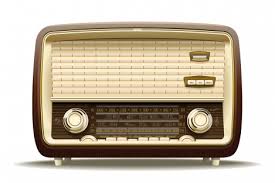 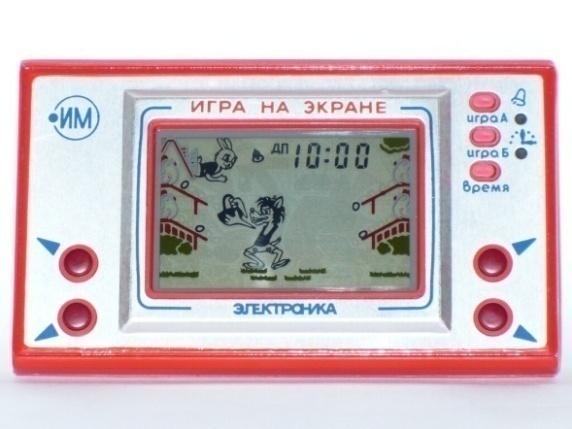 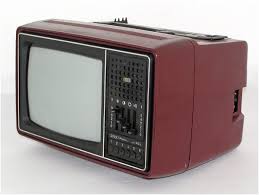 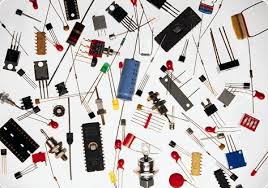 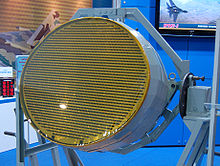 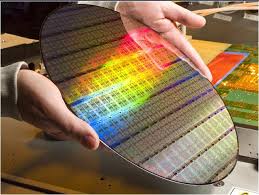 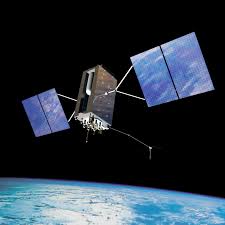 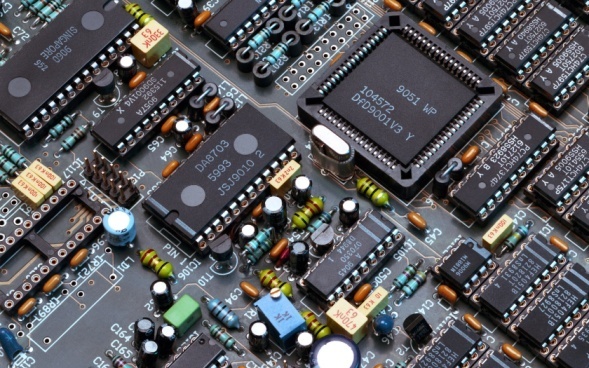 Профессиональные навыки
Выполнение
 сборки, монтажа и демонтажа электронных
 приборов  и  устройств.




Проведение технического 
обслуживания
 и ремонта 
электронных приборов
 и устройств.
Проектирование электронных 
приборов и устройств на основе 
печатного монтажа



Выполнение работ по одной или 
нескольким профессиям рабочей специальности
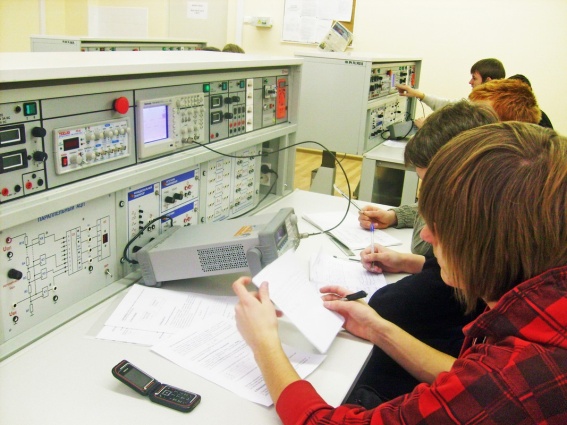 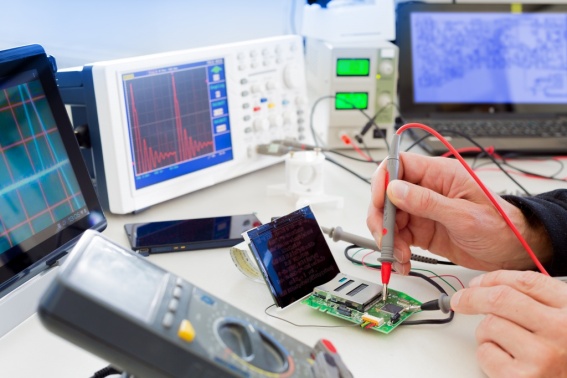 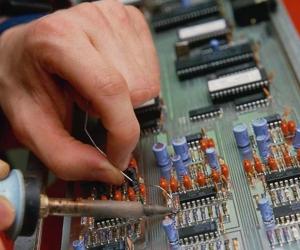 Тип и класс профессии
Профессия «Специалист по электронным приборам и устройствам» по предмету труда относится к типу : «Человек-Техника», она ориентирована на создание, конструирование, монтаж, сборку и наладку, эксплуатацию радиотехнических устройств, управление техническими устройствами.
		Дополнительный тип профессии – «Человек - Знак», поскольку она связана с работой со знаковой информацией: цифрами, формулами, таблицами, чертежами, схемами.
		Профессия по характеру труда относится к классу эвристических (творческих), она связана с анализом, исследованиями и испытаниями, конструированием и проектированием.
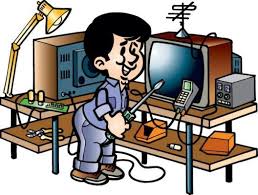 Первые шаги в профессии
Первые шаги в выбранной профессии совершают в профильном образовательном учреждении. 
		Профессиональные учреждения, которые обучают специальности УГС 11.00.00 встречаются довольно редко. 
		Одним из таких учебных заведений в Московской области является «Серпуховский колледж»
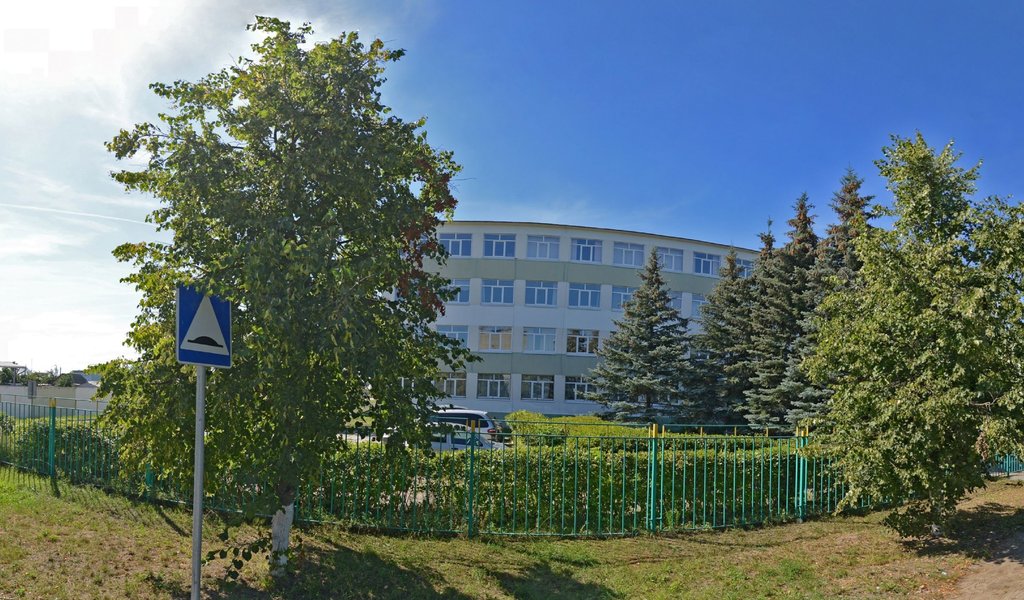 Моя профессия
Выбранная профессия открывает перед нами огромные перспективы развития личностных, творческих и профессиональны качеств, такие как:
Работа по изучению 
электрорадиоэлементов
Изучение основ 
электроники и 
радиотехники
Освоение основ 
профессии «Специалист 
по электронным приборам и 
устройствам»
Участие в конкурсах и 
олимпиадах
Приобретение навыков 
работы в группе и т.д.
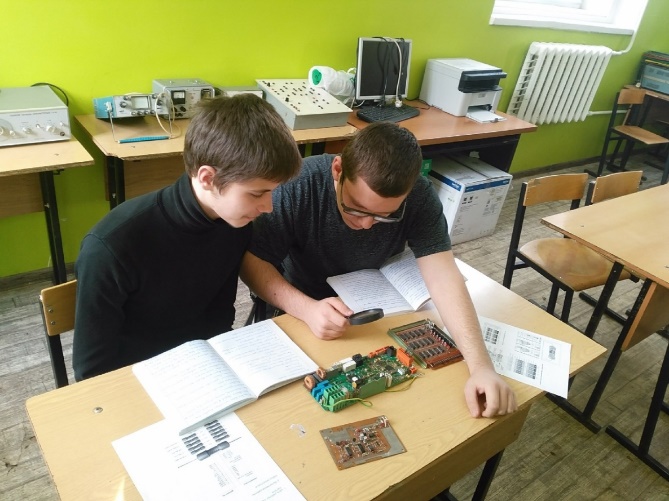 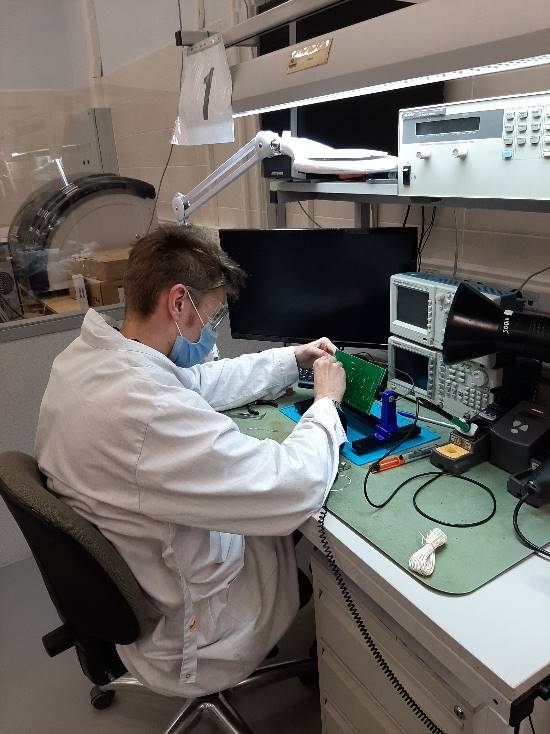 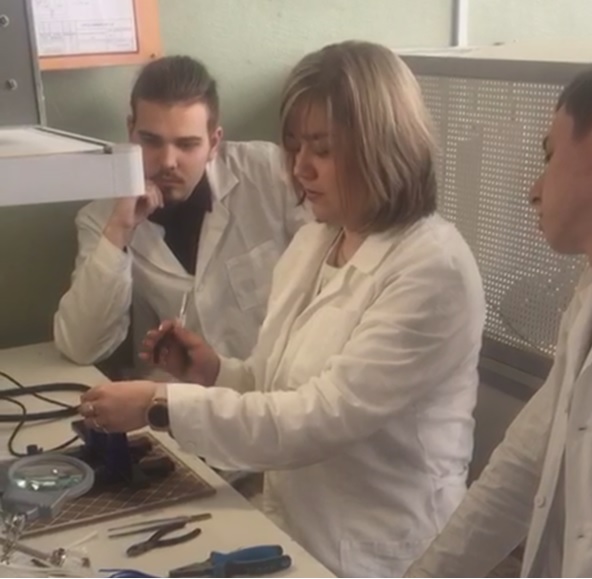 Требования к Специалисту по ЭПиУ
Высокий уровень развития технического и абстрактно – логического мышления
Развитое пространственное воображение
Развитые математические и аналитические способности
Склонность к работе с информацией и техникой
Ручная ловкость, сноровка
Изобретательность
Усидчивость
Организованность
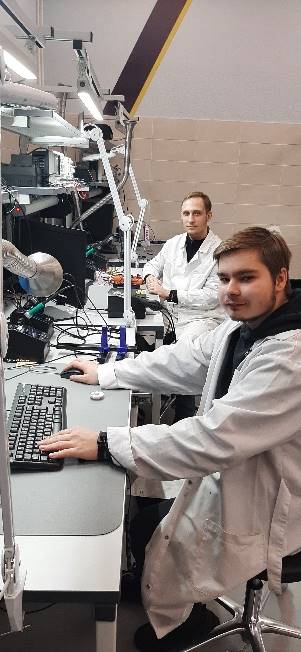 Развитие профессиональных качеств на старших курсах
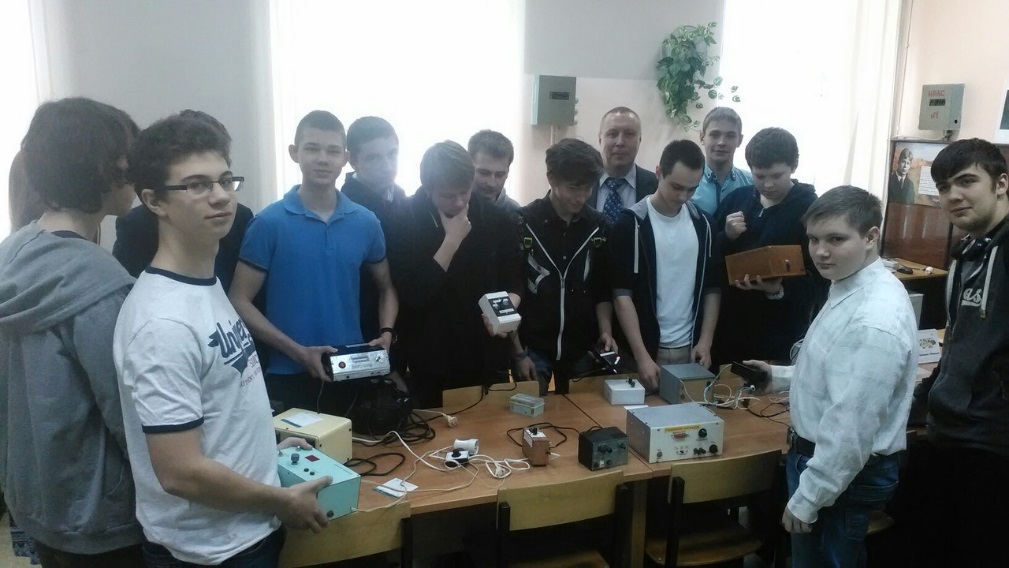 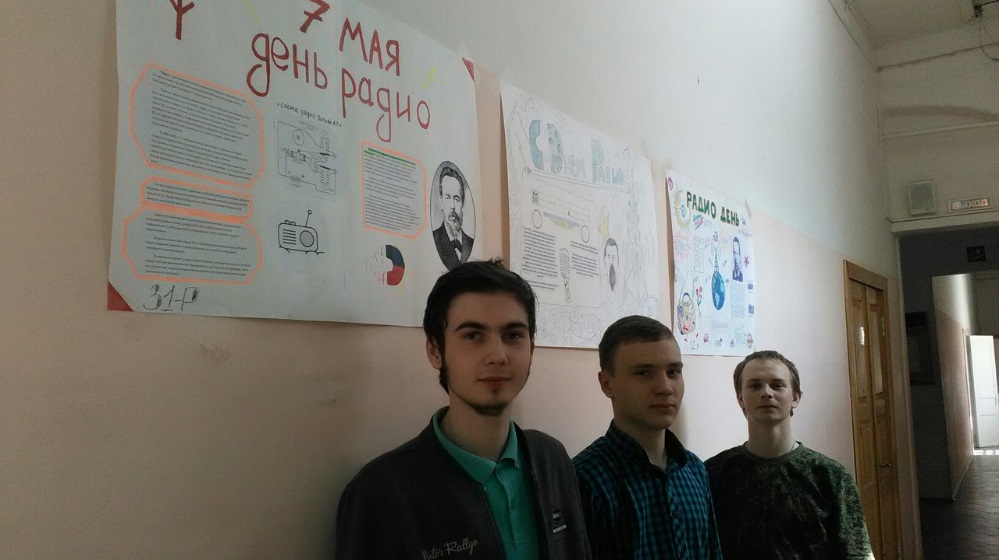 Региональные  конкурсы профессионального мастерства
Внутренние соревнования по выбранной профессии
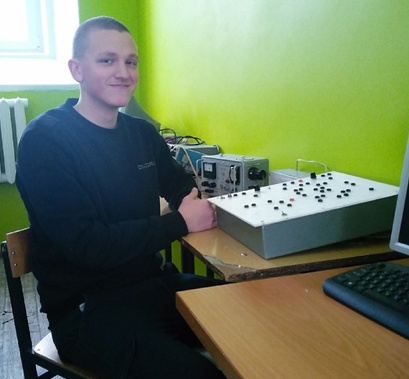 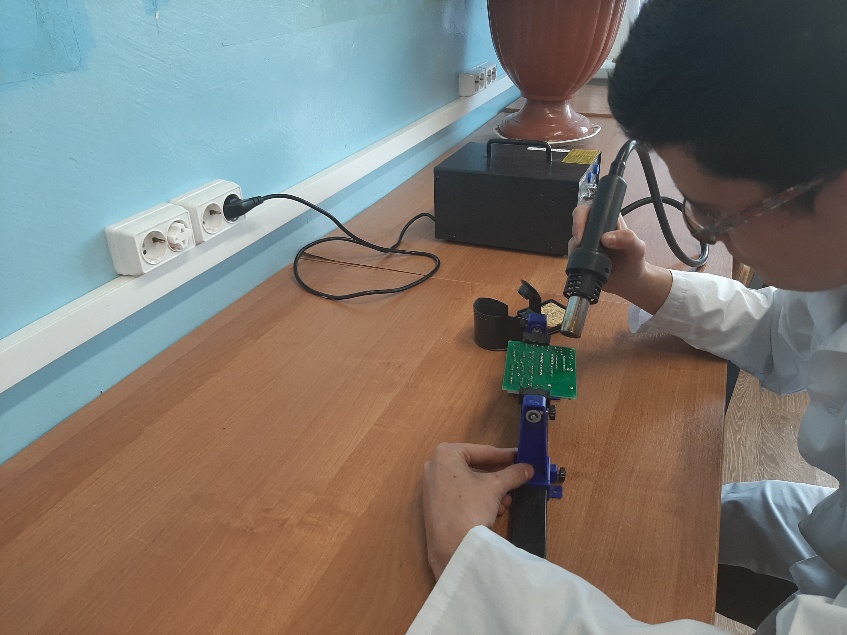 Развитие профессиональных качеств на старших курсах
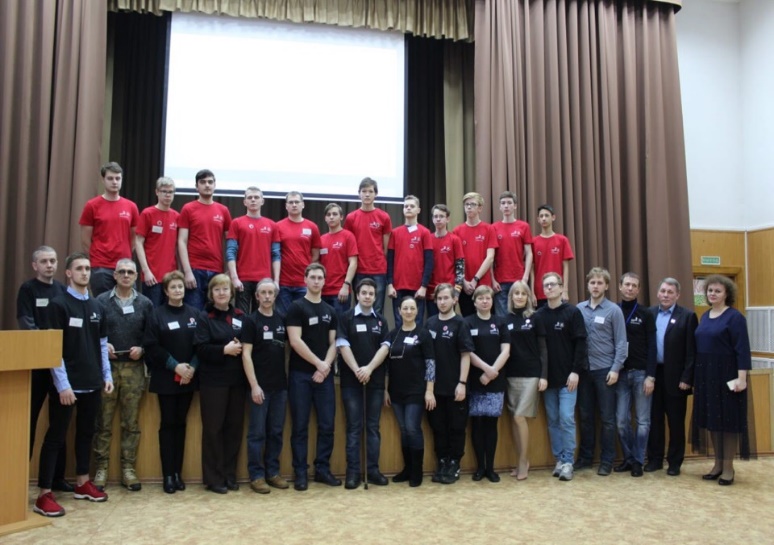 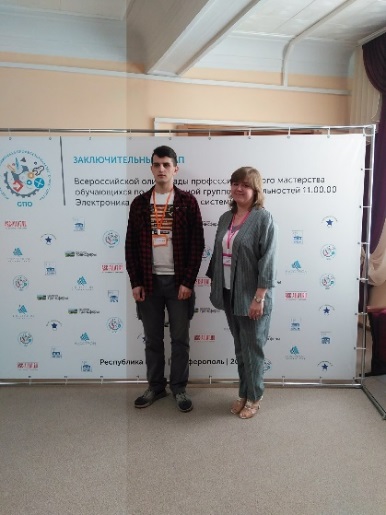 Всероссийская олимпиада профессионального мастерства УГС 11.00.00«Электроника, радиотехника и связь»
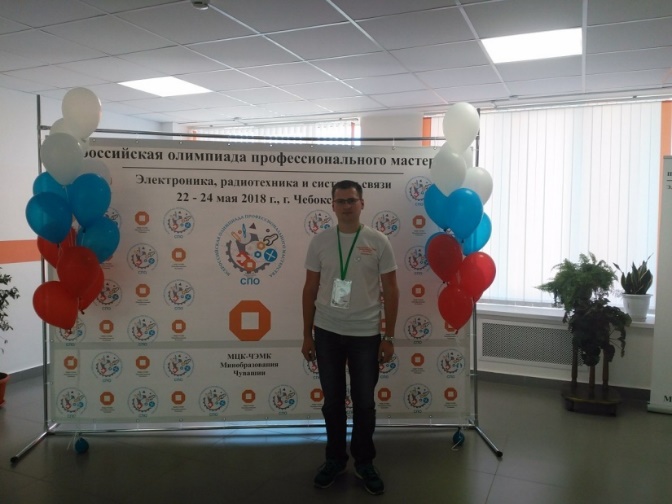 Международные соревнования «World Skills Russia»
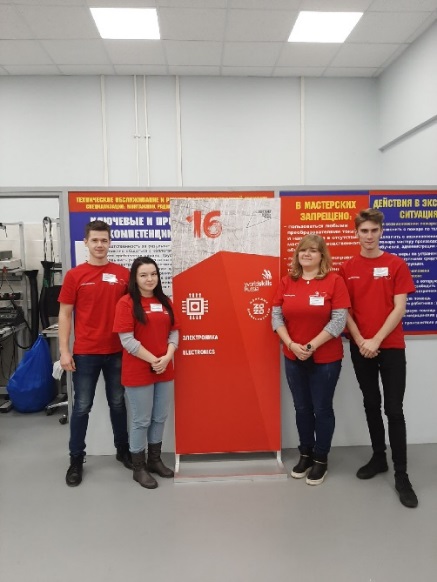 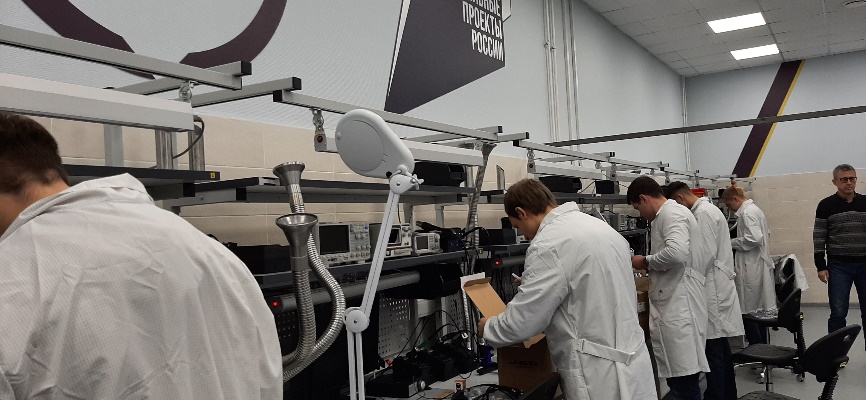 Развитие профессиональных качеств на старших курсах
Международная конференция «Молодежь и инноватика»
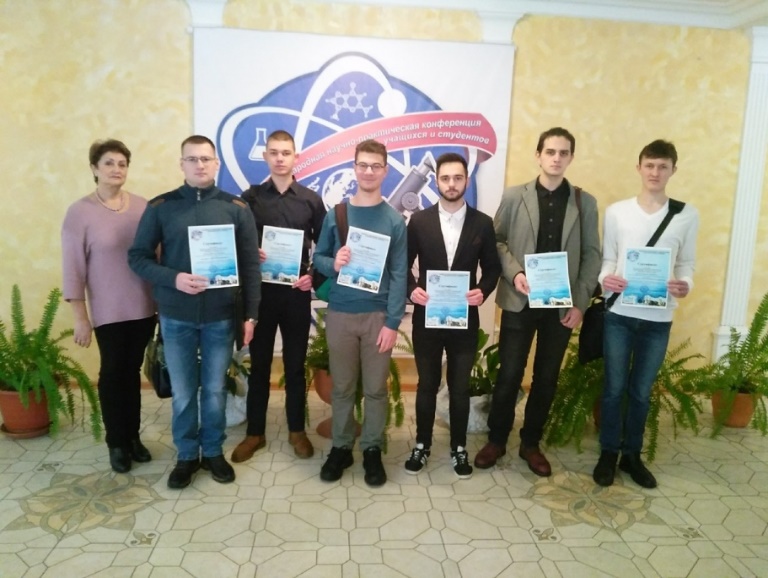 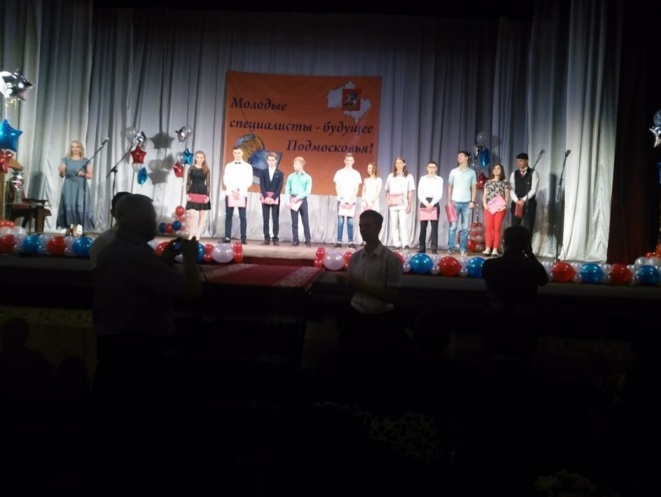 Практика в мастерских колледжа
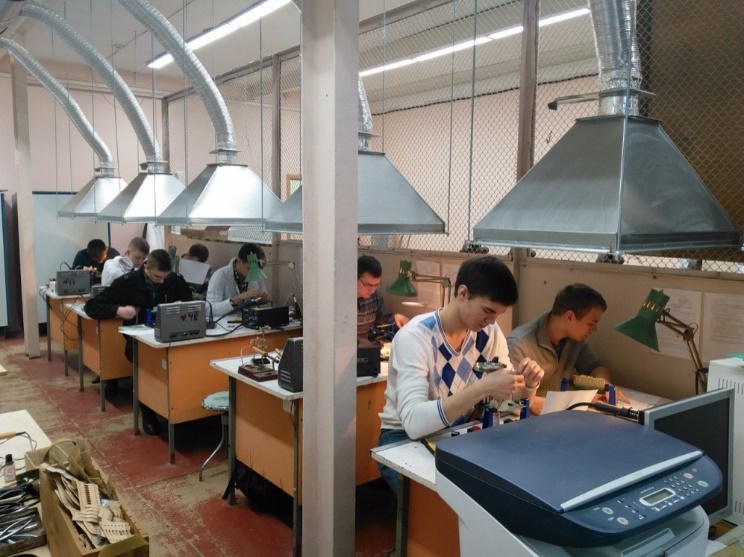 Развитие профессиональных качеств на старших курсах
Практика на предприятиях МО
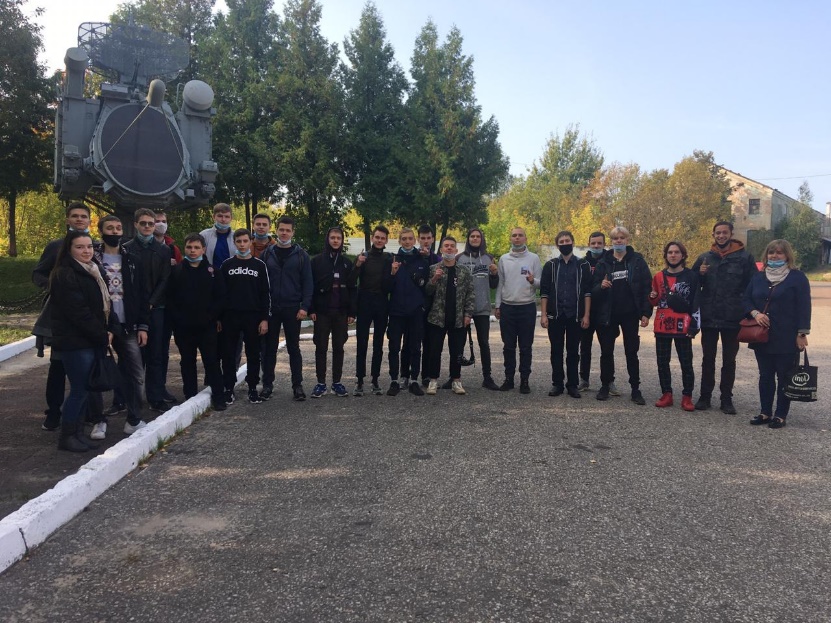 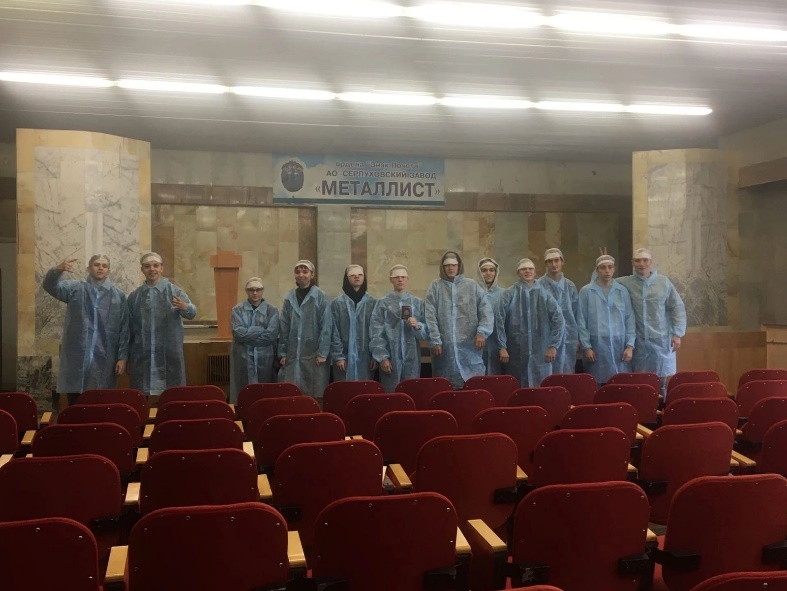 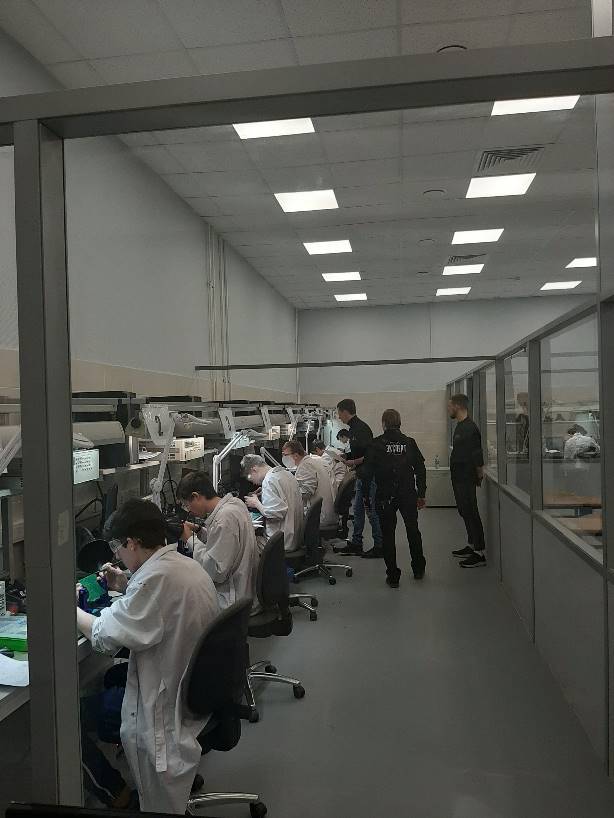 Производственные мощности г. о. Серпухов
АО «Ратеп»
Радиолокационный «Небо-М»
АО «Серпуховский завод «Металлист»
Комплекты цилиндропоршневой группы
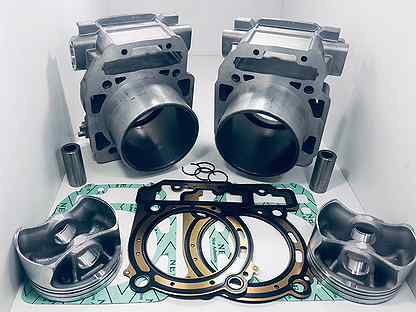 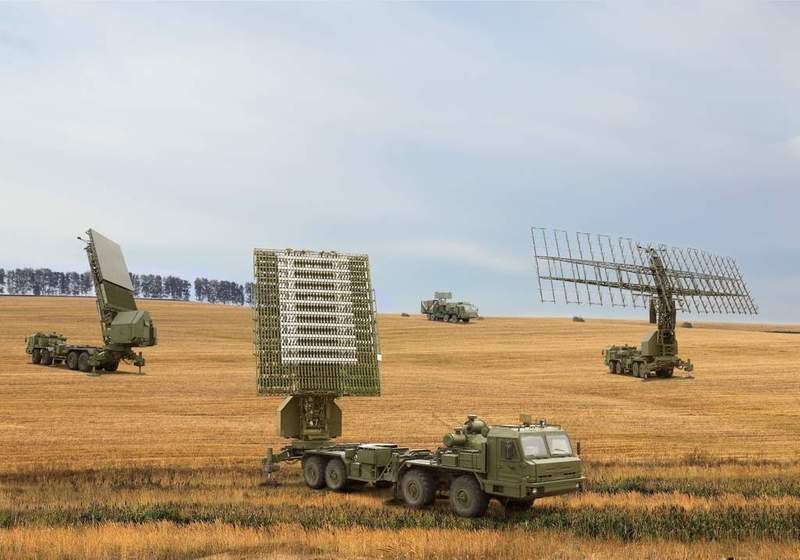 АО «75 АРСЕНАЛ»
Пункт разведки и управления ППРУ
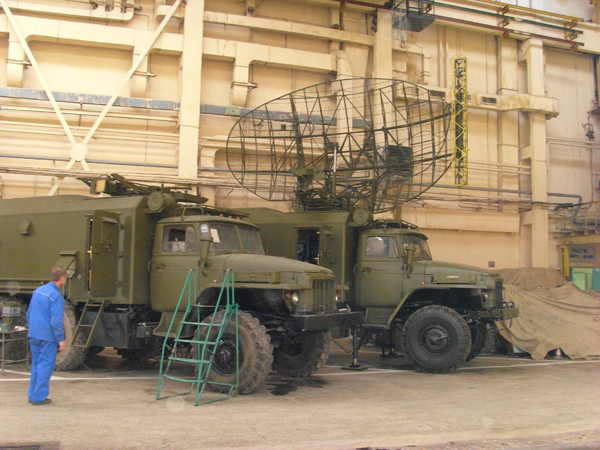 Будущее профессии
Востребованность, которая связана с большим количеством организаций приборостроительной отрасли;
Карьерное развитие;
Научная карьера;
Совершенствование 
	электронной, 
	радиотехнической, 
	вычислительной техники;
 	И многое другое!
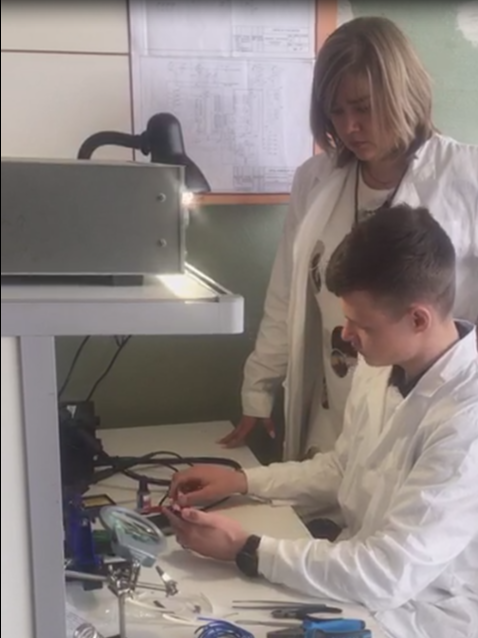